Coordinator Meeting
October 17, 2023
NI Implementation
Natalie presenting at CORE this Thursday (2pm in the large lecture room).

What's in it for you? Don't be afraid, we are here for you!

3 Phases of Implementation 

Hybrid meet up for Phase 1 first week in November: 
Nov 8th @ 2pm-3pm  , Nov 9th @ 10am-11am
Large Lecture room
**Bring your laptops**
Flu Shots
Received as of this morning: 117
GME Electronic Document Submission 

LSU HSC Flu Fair: 10/19, 10/25, 10/26, 11/2
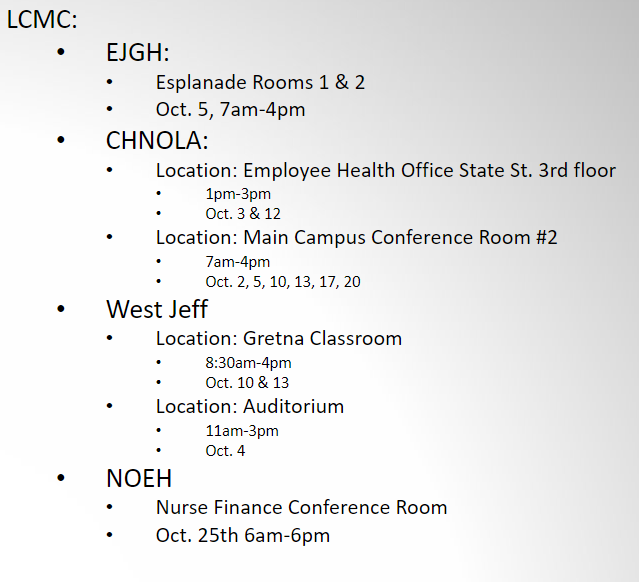 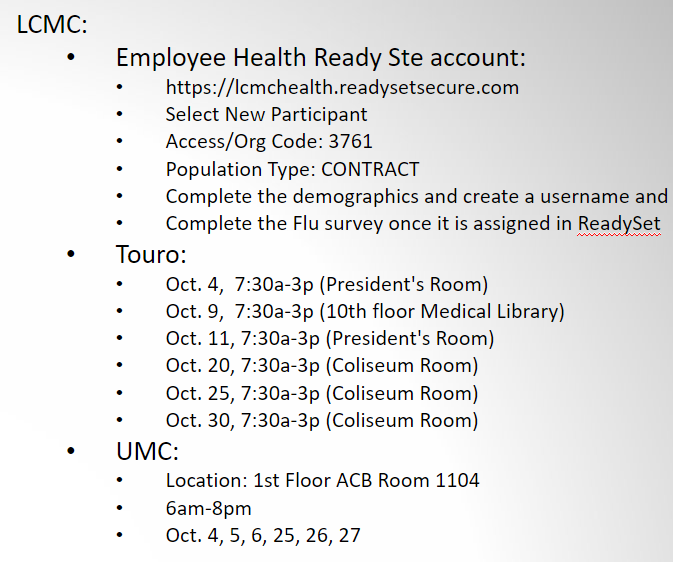 CDS/Opioid Training Update
As of 10/11/23: 
Outstanding: 94 

What next?
Beeper Audit
GME Pagers 
# beepers unaccounted for:
IM: 4
Neurosurgery: 4
ENT: 3
Addiction Psych: 1
Child Psych: 3
Surgery: 5
Plastics: 1
PM-11 Form
Department Head must fill out questions 7-10 on page 2. 
Dean's Office 
VCAA for ultimate approval
CAG Pearls
Only work should be logged as duty hours 
PSLF forms must go to HR nohrm@lsuhsc.edu 
Update resident physical address at least annually in the case that there is an emergency.
Residents access  ERAS applications unless they are doing formal interviews (ex: chiefs)
Introductions for zoom interviews
Consider pros and cons of using timers on zoom 
Pay attention to "preferred names" in ERAS 
O drive v T drive 
Use only the email address listed in ERAS for communication with applicants. 
SHOUT OUTS!
Reminders
CORE this Thursday in the large lecture room **in-person attendance highly encouraged
Exit Packets: 23 missing 
UMC Tour Confidentiality Agreement and Release: 
2023 
BOM Reports
October BOM Reports Due Now
November BOM Reports  - Due November 1, 2023
September EOM Reports – Due Now
Submit CSOF electronic PER 3s if applicable when submitting EOM Reports
Quarterly Review:  
Review if House Officer Leave is recorded correctly in Resident Scheduler between July – September 2023
Send Missing House Officer Responses that were not included with for July – September 2023 EOM Reports
Payroll
Payroll Locks
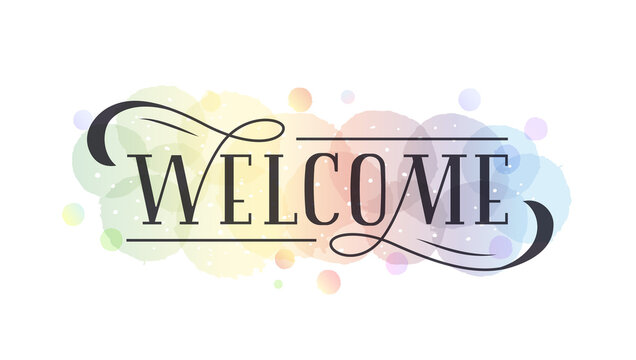 Savannah Thibodeaux: sthib6@lsuhsc.edu  EQUiP coordinator